Genel Ekonomi8
Dr. Özkan LEBLEBİCİ
Genel Ekonomi
Bu dersin içeriğinde;
1. Enflasyon nedir?
2. Enflasyonun sebepleri ve sonuçları
3. Enflasyonun sosyal etkileri
 konuları yer almaktadır.
Genel Ekonomi
Makroekonomi, ekonomideki toplam gelir, toplam tüketim, toplam tasarruf, toplam yatırım ve fiyatlar genel düzeyi gibi makro değişkenlerin nelerden etkilendiklerini ve ekonomide tam istihdam, fiyat istikrarı ve ekonomik büyüme gibi temel hedeflerin nasıl elde edilebileceklerini inceler.
 (Ertek, 2007: 205)
Genel Ekonomi
Temel Makro Ekonomik Sorunlar
1. İşsizlik sorunu
2. Enflasyon sorunu
3. Ekonomik büyüme sorunu
4. Ödemeler dengesi ve döviz kuru sorunu
 (Parmaksız, 2000: 231)
Genel Ekonomi
Temel Makro Ekonomik Amaçlar ve Politikalar
1. Yüksek ve istikrarlı ekonomik büyüme sağlanması
2. Eksik istihdamın düşürülmesi
3. Enflasyon oranının düşürülmesi
4. Ödemeler bilançosu açıklarından ve aşırı döviz kuru dalgalanmalarından kaçınılması
5. Piyasa ekonomisinin işleyişinde istikrarın sağlanması (Parmaksız, 2000: 231)
Genel Ekonomi
Enflasyon, fiyatlar genel seviyesindeki artış sürecini ifade eder ve ekonomiyi olumsuz etkiler. Enflasyon, ekonomiyi bazı kimselerin kazanıp bazılarının da kaybettiği büyük bir kumarhaneye çevirir.  Sınırlı kaynakların yanlış yönlendirilmesine neden olur. Etkinlik, adil gelir dağılımı ve büyüme gibi temel ekonomik hedeflerin  elde edilmesini güçleştirir. Enflasyon oranı yüzde elliyi geçtiğinde buna hiperenflasyon denir  ve ekonomide çok ciddi sorunların varlığına işaret eder.  (Ertek, 2007: 246)
Genel Ekonomi
“Genel fiyat düzeyinde meydana gelen sürekli artışa enflasyon denir”. Yani tek bir üründe kalıcı veya çok sayıda üründeki geçici fiyat artışı değil; genel düzeyde istikrarlı artışa enflasyon denir.
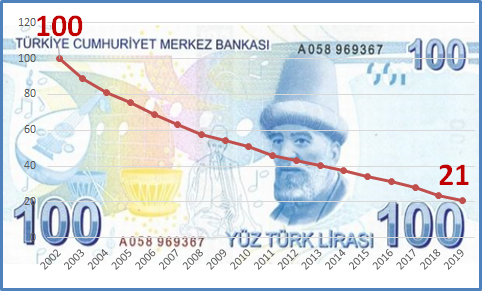 Peki genel fiyat düzeyi nedir? Örneğin konumuz tüketiciler ise (%90 ihtimalle konu hep budur); onların kullandığı ortalama bir alışveriş sepetindeki (yalnızca mal değil, hizmetler de dahil) fiyat endeksidir. Kısaca TÜFE ve ÜFE olarak iki şekilde tanımlanır.
Genel Ekonomi
TÜFE perakende fiyatlara göre hesaplanan bir endekstir. Tüketicinin satın alıp tükettiği mal ve hizmetlerin her birine kendi bütçesinden ayırdığı pay oranında ağırlık verilir ve mal ve hizmetlerin ortalama fiyatı bu mal ve hizmetlere verilen ağırlıklara göre hesaplanır.
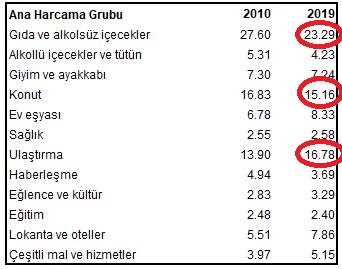 Genel Ekonomi
ÜFE üreticilerin üretip sattığı hammadde, ara mal ve nihai malların fiyatlarının ağırlıklı ortalamasının hesaplanması ile elde edilir. Ele alınan fiyatlar, firmaların sattığı malların vergiler, ulaştırma masrafları, perakende ve toptan ticaret payı hariç fabrika çıkış fiyatlarıdır. Bir önceki yılın aynı ayına göre yüzde değişme ve yıllık ortalama fiyattaki yüzde değişime olarak iki farklı yöntemle hesaplanır
Genel Ekonomi
ÜFE Sektörleri
1. Tarım, avcılık ve ormancılık
2. Balıkçılık
3. Madencilik ve taşocakçılığı
4. İmalat sanayi
5. Elektrik, gaz ve su sektörlerini kapsar.
Genel Ekonomi
ENFLASYON sıfırdan büyükse fiyatlar artmış demektir; aksi DEFLASYON yani genel fiyatlar düzeyinde düşüş demektir. Bu durum aylık bazda ara sıra ülkemizde yaşanmakla birlikte yıllık bazda ülkemizde hiç yaşanmamıştır. DEZENFLASYON ise fiyatların artış hızının azalmasıdır.
Genel Ekonomi
Enflasyon Temel Olarak İki Nedenden Kaynaklanır;
1. Toplam talep, toplam arzdan fazlaysa fiyatlar yükselir (talep enflasyonu), 
2. Üretim maliyetleri artıyorsa fiyatlar yükselir (maliyet enflasyonu.)
(M. Eğilmez)
Genel Ekonomi
Talep Enflasyonunun Nedenleri;
1. Talep, arza göre daha çabuk değişim gösterebilir. Üretim birçok alanda artan talebe hemen yanıt verecek kadar hızlı artamayabilir. Bu durumda talep fazlası fiyatların yükselmesine yol açar. 
2. İhracat artışı iç talebin karşılanamamasına ve dolayısıyla iç fiyatların artmasına yani enflasyona yol açabilir. 
3. Üretim birimlerinde sorunlar ortaya çıkabilir ve bu da arzın düşmesine yol açabilir. Arzın düşmesi demek talebin karşılanamaması ve fiyatların artması demektir.
Genel Ekonomi
Maliyet Enflasyonunun Nedenleri;
1. Mesela ücretler hızlı bir artış gösterebilir. Bu durumda üretim maliyetleri artar ve bu artış fiyatlara yansıtılınca zincirleme etkilerle enflasyonist eğilimler ortaya çıkar. 
2. Ülke parası yabancı paralara karşı değer kaybeder. Bu durumda ithal malları pahalanacağı için iç fiyatlar da artmaya başlar ve enflasyonist baskılar oluşur. 
3. Çeşitli nedenlerle ülke açısından önemli olan bazı girdilerin fiyatları artabilir.
Genel Ekonomi
Yüksek Enflasyonun Sonuçları;
1. Tüketicilerin alım gücü zayıflar.
 2. En çok dar ve sabit gelire sahip aileler olumsuz etkilenir.
3. Türk Lirası döviz karşısında değer kaybettiği için döviz ve altın borcu olanlar geri ödemede güçlük yaşar.
4. Türk Lirası elden çıkarılmak istenir sonucunda ise liranın değeri daha fazla düşer.
Genel Ekonomi
5. Ülkenin yoksulluk ve gelir dağılımına bağlı işsizlik oranı artış gösterir. Gelir seviyesi yüksek olanlar daha zengin hale gelirken, geçinme güçlüğü yaşayanlar daha yoksul hale gelir.
6. Yatırımcıların risk almaktan uzaklaşarak faiz gelirini tercih ederler çünkü faiz oranları yükselmiş ve yatırımlar azalmış olur.
7. Fiyat artışlarındaki dengesizlik sonucu piyasa belirsiz hale gelir. Türk lirası değersizleştiği için tasarruf hacmi daralır ve tüketim artar.
Genel Ekonomi
Enflasyon Oranı Neleri Belirler
1. Ücretlilere yapılacak zam oranlarını etkiler
2. Kamu bütçesinin hazırlanmasında tahsisleri etkiler
3. Piyasa faiz oranlarını etkiler
Genel Ekonomi
Monetarizm, esasen çağdaş iktisadi sorunlardan biri olan enflasyon konusu üzerinedir ve enflasyonun temel nedeni olarak para arzının hükümetlerce gereksiz yere ve aşırı ölçüde artırılmasını belirtmektedir. Monetaristlere göre, ekonomideki istikrarsızlıkların birçoğu parasal kökenlidir. Bu nedenle para politikasının iktisadi sorunlara karşı, diğer iktisat politikası araçlarından daha etkili olduğunu düşünmektedirler. Bu görüşlerini özetle " Enflasyon her zaman ve her yerde parasal bir olgudur" sözüyle ifade ederler.
Genel Ekonomi
Monetarizmin İlkeleri
1. Para arzındaki büyüme oranı ile nominal gelirin büyüme oranı arasında çok kesin olmamakla birlikte bir ilişki bulunmaktadır.
2. Bu ilişki çok kesin değildir çünkü para arzındaki artışların geliri etkilemesi zaman alır. Ayrıca, bunun ne kadar süreceği de belli değildir.
3. Ortalama olarak para arzındaki artış, nominal gelirleri yaklaşık 6 ve 9 ay arasında geçecek bir süre sonunda etkiler.
Genel Ekonomi
4. Nominal gelirin büyüme oranındaki artış etkisi, kısa dönemde (5 veya 10 ay kadar bir sürede) ilk olarak üretim üzerinde görülür. Bu daha sonra, 10 ayı aşan bir sürede, fiyatlara yansır.
5. Ortalama olarak, para arzındaki artış ile enflasyon arasındaki toplam gecikme 12-18 ay arasındadır.
(Kaynak: Macesich, 1983: 3-4).
Genel Ekonomi
Kaynakça;
Üstünel, Besim, Ekonominin Temelleri, Ofset, (5. Basım), İstanbul, 1987.
Ertek, Tümay, Temel Ekonomi, Beta, (2. Basım), 	İstanbul, 2007.
Parasız, İlker, İktisada Giriş, Ezgi Kitabevi, (6. Basım), Bursa, 2000.